Estado, Instituições e Política
MDCI-CSD
2 de Novembro de 2016
KARL POLANYI
-»Não se pode falar de transformação política, económica e social sem se perceber o papel do Estado neste processo de mudança. 

-» No livro “A Grande Transformação” mostra como o papel do Estado foi importante para a criação e imposição do sistema de mercado: 

“O Estado enquadrou o movimento de mercadorização da terra, do trabalho e do capital, procurando gerir os seus excessos e os conflitos daí resultantes. O Estado moderno, concentrando o poder coercivo, impondo uma política fiscal, criando um quadro para a actividade económica (por exemplo, legitimando os direitos de propriedade), promoveu a transformação das lógicas de organização social contestando organizações precedentes”. 

-» É a partir do Estado que emergem um conjunto de medidas, políticas que regulam o funcionamento do mercado : INSTITUIÇÕES
O QUE SÃO INSTITUIÇÕES?
-» REGRAS: constituições, leis, contratos, códigos informais de conduta;
-» As Instituições têm implicações importantes no nosso bem-estar e na distribuição de direitos
-» As Instituições distribuem poder logo têm efeito político enquanto gerador de lutas políticas
-» As Instituições moldam (constrangem) os nossos comportamentos enquanto cidadãos, moldam as oportunidades que todos nós enquanto cidadãos e cidadãs temos para fazer ouvir as nossas vozes, participar no processo de decisão ou ter acesso a serviços públicos.
(LOWNDES & ROBERTS, 2013)
(LOWNDES & ROBERTS, 2013)
DOUGLAS NORTH (1990)Nobel Economia 1993
DARON ACEMOGLU & JAMES ROBINSON (2013)
INSTITUIÇÕES, ESTADO E DESENVOLVIMENTO
-» Objectivo de quem trabalha sobre desenvolvimento:  

Identificação dos tipos de Estados e das respectivas configurações que estão na base do seu funcionamento e que ajudam a promover o desenvolvimento inclusivo 

-» desenvolvimento inclusivo como expansão das capacidades humanas (Sen) -» distribuição equitativa de benefícios sociais e materiais pelos vários grupos e categorias sociais
INSTITUIÇÕES, ESTADO E DESENVOLVIMENTO
-» Com esta nova escola económica – Institucionalismo Económico - os economistas têm-se preocupado essencialmente em estudar como o Estado e as suas instituições podem implementar (ou não implementam) políticas públicas (económicas) que promovam o desenvolvimento inclusivo  via crescimento económico, redistribuição e provisão de serviços sociais (educação, saúde, etc) -» 
-» Emergência de novos conceitos como “Estados Desenvolvimentistas”, “Estados frágeis” ou “Estados Falhados” ou “Estados em Crise” -» tendem a olhar, em geral, para o Estado como um todo indiferenciado sem perceber a sua complexidade interna de funcionamento e que influencia o desenho e implementação de políticas públicas bem como o seu sucesso ou insucesso
-» estes conceitos exploram pouco como o processo de decisão e implementação de políticas públicas está sujeito a lutas de poder entre vários actores políticos dentro e fora da máquina estatal
CAPACIDADE DO ESTADO
-» Em termos genéricos, a capacidade do Estado refere-se à habilidade dos Estados em aplicar e implementar escolhas em termos de políticas públicas dentro de um determinado e delimitado território que clamam governar (normalmente reconhecido pela lei internacional).

-» Esta habilidade implica a competência dos Estados para controlar as suas fronteiras e impôr a lei e ordem pública, o direito de taxar e providenciar bens públicos dentro dos seus territórios.
CAPACIDADE DO ESTADO
-» Os Estados variam na sua capacidade de providenciar os incentivos económicos “certos” para promover crescimento económico e estabelecer regimes de bem-estar apropriados às necessidades de desenvolvimento inclusivo.
-» E no mesmo Estado podem existir capacidades diferentes em termos de estímulo ao crescimento económico ou provisão de serviços sociais - i.e., podem crescer fortemente em termos económicos mas não providenciarem pouco ou mal em termos sociais 
-» Ou mesmo nas competências organizacionais em diferentes domínios institucionais – pode gerir muito bem programas de luta contra a pobreza mas o sector da saúde funcionar muito mal.
CAPACIDADE DO ESTADO
-» A capacidade do Estado varia – de Estado para Estado, dentro do mesmo Estado consoante as áreas de acção ou em termos temporais (por ex.: 1960s versus 1990s)
-» O estudo da capacidade do Estado é um instrumento poderoso para o estudo do desenvolvimento. 
-» Perceber as variações em termos de capacidade do Estado torna necessário analisar a capacidade segundo 3 dimensões distintas mas interrelacionadas:
1) a competência organizacional das agências/ministérios/entidades estatais;
2) a incrustação externa com actores não-estatais, i.e., sociedade;
3) o alcance territorial das agências/ministérios/instituições estatais
1. COMPETÊNCIA ORGANIZACIONAL DO ESTADO
-» A organização do Estado estabelece os parâmetros sobre o que é possível ou impossível (ou desejável/indesejável) para os políticos ou funcionários públicos que trabalham no seu seio;
-» Uma burocracia eficaz e efectiva é crucial para a capacidade dos Estados prosseguirem os seus projectos.
-» Uma máquina estatal baseada no recrutamento meritório, em estruturas hierárquicas de autoridade, procedimentos estandardizados e previsibilidade nas carreiras permite uma acção coordenada entre as diferentes agências estatais e fortalece as probabilidades dos burocratas agirem como desejado.
-» + um sentido de comunidade, normas consensuais em termos de código de conduta, estima pelo serviço público como fundamental para a sociedade promove a disciplina entre vários atores estatais e reforça a capacidade para o desenho e implementação de políticas públicas
1. COMPETÊNCIA ORGANIZACIONAL DO ESTADO: CRÍTICA
-» Mas este aparente consenso em torno da natureza do que deve ser a burocratização do Estado para ter capacidade de acção desenvolvimentista não está livre de críticas
-» Evidência de que a agenda da boa governação (ex: BM -» combate à corrupção, nepotismo, burocracia, má administração, transparência de processos, responsabilidade política, e procedimentos adequados -) promovida pelos doadores internacionais tem tido resultados fracos pelo seu foco exclusivo na criação de capacidades burocráticas esquecendo-se da dimensão política 
-» Evidência de que a competência organizacional dos Estados pode em certas circunstâncias ser baseada em redes clientelares ou arranjos pessoais e não seguindo o percurso meritocrático, ex: Turquia ou Coreia do Sul
A EMERGÊNCIA DA AGENDA DA BOA GOVERNAÇÃO
-» A ideia/conceito de “boa governação” é uma resposta à ressurreição intelectual do papel do Estado como um actor positivo no desenvolvimento económico e político
-» (1) Durante os anos 1970s e 1980s, o papel do Estado na economia deixou de estar na moda, inclusive junto de organizações não-governamentais que promoviam antes o fortalecimento da sociedade civil. 
-» (2) Em 1985, a noção de autonomia do Estado e as suas limitações foram objecto de interesse intelectual intenso, identificando este movimento na área da ciência e sociologia política como o movimento do “Tragam o Estado de Volta” (Bringing the State Back in, Theda Sckopol 1985)
-» (3) Em 1990, sai o livro de Douglas North levando a um interesse crescente na nova economia institucional e ao papel das regras do jogo (ou instituições económicas) que tem na definição das trajetórias de desenvolvimento.
A EMERGÊNCIA DA AGENDA DA BOA GOVERNAÇÃO
-» (4) Em 1991, o World Development Report (WDR) , a publicação de referência do PNUD, incluía um capítulo intitulado “Rethinking the State” 
-» (5) Em 1993, o BM lança o relatório “East Asian Miracle” confirmando a ascensão económico da Ásia Oriental – 2 argumentos principais: 
	a) Estado assumiu um papel extremamente importante na 	emergência;
	b) As economias asiáticas não dependiam do mesmo tipo de acção 	estatal –sugerindo que os países podiam prosseguir estratégias 	distintas no que dizia respeito ao papel do estado para o 	desenvolvimento
-» (6) Em 1997, sai o WDR intitulado “The State in a Changing World”.
A EMERGÊNCIA DA AGENDA DA BOA GOVERNAÇÃO
-» (7) De forma crescente, os investigadores reclamavam também que não era o tamanho do Estado que era importante: mais importante era a sua qualidade, e a sua qualidade era uma função das instituições do Estado e da sua credibilidade;
-» (8) As transições para a democracia em 1980 e princípios de 1990s, particularmente na América Latina e Europa do Leste, encorajou os politólogos a dar mais atenção à infraestrutura institucional caracterizando os diferentes tipos de regime; 
-» (9) Esforços para se explicar a falta de desenvolvimento de um número de países africanos, em conjunto com uma preocupação crescente com governos autocráticos e brutais, levou a investigação a olhar com atenção para o papel das instituições no desenvolvimento político: constituições, sistemas partidários e eleitorais, corrupção, gestão do Estado;
A EMERGÊNCIA DA AGENDA DA BOA GOVERNAÇÃO
-» Isto significava basicamente a reabilitação do Estado e do seu conjunto de “regras do jogo” para a vida económica e política e afirmação da sua importância para o processo de desenvolvimento. 
-» Depois de ganhar espaço no debate académico, a boa governação passa a ocupar um lugar de destaque nas políticas de ajuda ao desenvolvimento (APD)
-» O melhor caso é claramente a própria UE com a sua Agenda para a Mudança lançada em 2011:
UE e BOA GOVERNAÇÃO
“A boa governação a nível político, económico, social e ambiental é essencial para assegurar um desenvolvimento sustentável e inclusivo. O apoio da UE à governação deve passar a ocupar um lugar mais importante em todas as parcerias, que devem nomeadamente incentivar a realização de reformas orientadas para os resultados e insistir em compromissos por parte dos países parceiros em matéria de direitos humanos, democracia e Estado de Direito, bem como de resposta às aspirações e às necessidades das suas populações” (Agenda para a Mudança, 2011)
UE e BOA GOVERNAÇÃO: CRÍTICA
“It’s time for donors to get out of their addiction to Good Governance! No country has ever implemented the current donor-promoted Good Governance agenda before embarking on social and economic development. This was true for rich countries before they became rich, and it is true for the rapidly ‘catching up’ countries of Asia today. Countries in sub-Saharan Africa are no exception. 
They are therefore not helped to get out of poverty by donor insistence on prior achievement of Good Governance, meaning adoption of the institutional ‘best practices’ that emerged in much richer countries only at a later stage in their development.”
UE e BOA GOVERNAÇÃO: CRÍTICA
“Development outcomes in poor countries depend fundamentally on political incentives facing elites and leaders are the key to possible change at national level. This has fundamentally been recognized at one level, with development successes and failures regularly attributed to the presence or absence of “political will”. Yet political will has usually been treated as an unexplicable “black box”. Or else the assumption has been made that political incentives vary little across countries and time periods.
UE e BOA GOVERNAÇÃO: CRÍTICA
“We think it is time to open the black box. Enough is know, from history and studies of political systems today, to say some definite things about the specific contexts in which political ambitions are shaped and policy choices are made in different parts of the world and in different stages of countries´ development processes. It is time for organizations and individuals who aim to support development efforts in poor countries to face up to these realities and take them more seriously into account in designing  their interventions”.
UE e BOA GOVERNAÇÃO: CRÍTICA
Sobre a democracia:

1)As eleições multipartidárias estimulam ainda mais a competição clientelar (já existente) e gera novos usos para as rendas;

2)Os efeitos ao nível das políticas por via do processo democrático são mistos: não passam de gestos grandiosos, sem seguimento e os recursos acabam por ser distribuídos de forma ampla.
REDES CLIENTELARES E PESSOAIS NO ESTADO
-» A evidência de que a competência organizacional dos Estados pode em certas circunstâncias ser baseada em redes clientelares ou arranjos pessoais e não seguindo o percurso meritocrático -» confrontada com as demonstrações dos seus efeitos negativos na capacidade do Estado –» estudos estatísticos continuam a revelar como burocracias eficazes e imposição do respeito pela lei são determinantes para o crescimento económico e bem –estar social
-» Levanta a questão sobre até que ponto reclamar sobre as capacidades desenvolvimentistas de Estados baseados em redes clientelares ou pessoais não é baseado num número seleccionado de casos excepcionais/únicos
-» Levanta também as questões de sustentabilidade dessas redes desenvolvimentistas e a ausência dessas redes ao nível da provisão de serviços sociais, antes focalizadas no crescimento económico e acumulação de capital
2. INCRUSTAÇÃO ESTADO-SOCIEDADE
-» a capacidade do Estado depende também dos laços (e à natureza desses laços) com forças para além do Estado -» sem relações com actores não-estatais, os Estados ficam severamente limitados nas suas capacidades 
-» Estes laços (com empresas, capitalistas e outros actores sociais) permitem o fluxo de conhecimento e recursos que potenciam as suas capacidades 
–» Em teoria, estes laços não podem significar a cooptação dos burocratas pelos actores económicos e o esvaziamento das fronteiras entre Estado e sociedade civil 
-» de forma a poder agir de forma coerente, efectiva e coordenar esforços, entre os várias agências estatais, as autoridades estatais devem ser independentes dos interesses económicos dominantes
2. INCRUSTAÇÃO ESTADO-SOCIEDADE
-» Pactos Políticos (Political Settlements): as diferenças entre a capacidade do Estado em fomentar o crescimento económico, redistribuir recursos ou providenciar serviços sociais básicos estão dependentes do equilíbrio de poderes entre diferentes forças sociais e na organização política dessas relações 
-»As coligações dominantes e as relações entre as elites que delas fazem parte, estruturam Estados e a sua performance 
-» Tipo de mecanismos que podem sustentar pactos políticos/coligações: 
	a) pactos de protecção onde elites económicas, burocratas, classes 	médias e líderes comunitários estão dispostos a aceitar o autoritarianismo 	militar em troca de um Estado central que providencie segurança e 	destrua ameaças populares (ex: Tailândia)
	b) pactos económicos – “socialização do risco privado” (ex: Coreia do Sul)
2. INCRUSTAÇÃO ESTADO-SOCIEDADE
-» Análise de pactos políticos permite explorar como a distribuição de poder está presente nas estruturas estatais e nas suas capacidades organizacionais – “quem recebe o quê, porquê e como” –

-» Mas pactos políticos não significa necessariamente desenvolvimento inclusivo – 
-» por isso, a importância em perceber a dinâmica política para se poder ambicionar/procurar mudança em busca de desenvolvimento inclusivo
INSTITUIÇÕES, PACTOS POLÍTICOS E MUDANÇA
-» Políticas públicas e a alocação de recursos estatais são arenas de lutas políticas. A natureza da luta política é importante para perceber como é que elas podem mudar a configuração do ambiente institucional aproveitando as chamadas “janelas de oportunidade políticas” (windows of opportunity).
-» As instituições/políticas públicas não são neutras, tendem a beneficiar certos interesses e não outros. As políticas públicas direcionam benesses (spoils) para certos grupos (pactos políticos) e não outros. Ao fazê-lo, oferecem forte incentivo aos beneficiários para que se mobilizem em manter as benesses ou mesmo expandi-las
INSTITUIÇÕES, PACTOS POLÍTICOS E MUDANÇA
-» Uma vez implementada uma determinada política pública passa a estar incrustada numa determinada relação social
-» Os seres humanos formam expectativas em torno de um determinado conjunto de regras/instituições. Mudar as regras pode ter efeitos de longo-prazo que podem ser difíceis ou impossíveis de prever. Muitos preferem continuar com as regras que têm
-» As instituições podem ficar “trancadas” (lock in) porque as pessoas investem na aprendizagem das regras. Mudar as regras pode implicar custos adicionais e resiste-se por não se quer suportar tais custos;
INSTITUIÇÕES,PACTOS POLÍTICOS E MUDANÇA
-» As instituições/políticas públicas criam de “caminhos da dependência” (path dependence): “decisões tomadas num determinando ponto do tempo podem restringir futuras possibilidades ao colocar as políticas públicas a seguirem caminhos particulares, ao longo do qual as ideias e os interesses se desenvolvem e as instituições e estratégias se adaptam” (Thelen e Steinmo, 1992). 
-»As instituições/políticas públicas, apoiadas em pactos políticos, são assim vistas como relativamente duradouras e que desempenham um papel crucial em guiar o desenvolvimento histórico ao longo de um caminho particular 
-» MUDANÇA REQUER RECONFIGURAÇÂO DOS PACTOS POLÍTICOS
2. INCRUSTAÇÃO ESTADO-SOCIEDADE
-» Legitimidade e Dominação– até que ponto as pessoas consentem ou mesmo apoiam o poder do Estado –
-» a capacidade das organizações estatais transformarem relações sociais, extrair recursos e implementar políticas de forma efectiva não está desligada das crenças e sentimentos sobre o Estado que têm os actores sociais – ex: Iraque  
-» a ideia de Estado- ou o consenso ideológico sobre o que constitui a legitimidade da autoridade política num determinado território – molda como os cidadãos olham para a acção do Estado – 
-» a ideia de “comunidade imaginada” – o acordo dominante sobre quem faz parte da colectividade encorpada pelo Estado – tem implicações importantes sobre a probabilidade dos cidadãos reconhecerem (ou não) como válida e agir com base nas decisões tomadas pelas autoridades estatais
2. INCRUSTAÇÃO ESTADO-SOCIEDADE
-» O reconhecimento do poder do Estado como legítimo pelos cidadãos é um produto direto das organizações do Estado – se estas providenciam, como esperado, bens públicos – educação, saúde – 
-»+ o reconhecimento do poder do Estado como legítimo pelos cidadãos passa pelo trabalho ideológico do Estado – da construção de uma identidade colectiva – os individuos devem concordar que pertencem a uma comunidade imaginada e preocupam-se com o bem-estar dos seus membros mesmo que eles nunca se tenham encontrado – sentimento de pertença e socialização da cidadania
2. INCRUSTAÇÃO ESTADO-SOCIEDADE
-» Assim, Estados com grande capacidade são aqueles que têm apoio com base numa forte identidade colectiva e que goza de autoridade legítima aos olhos dos seus cidadãos e cidadãs enquanto Estados com baixa capacidade são aqueles a quem falta coesão e legitimidade e por isso governam através da força e coerção

-» Legitimidade do Estado não resulta apenas da performance do Estado mas também é produzida pelo próprio Estado
LEGITIMIDADE E IDEIAS
-» O papel das “ideias”: construções mentais, visões e crenças políticas que os actores políticos têm sobre determinado aspecto do mundo que os rodeia são importantes porque à medida que se tornam significantes ao longo do tempo, institucionalizam-se para formar uma cultura 
-» As ideias estão na base do comportamento político, como “soluções criativas para resolução de problemas de acção colectiva” (Steinmo, 2010).
3. ALCANCE TERRITORIAL DO ESTADO
-» O poder do Estado é fundamentalmente espacial. A acção moderna do Estado está baseada na noção de território – os Estados exercem autoridade sobre uma determinada e delimitada área e procura regular os processos económicos e as relações sociais numa área territorial demarcada -» “territorialização” da capacidade do Estado
-» o que se procura perceber aqui é até onde é que as organizações/instituições estatais têm capacidade para penetrar na sociedade e implementar os seus projectos no território que clamam governar – ex: África, América Latina, Ásia (Herbst, Soifer)
CAPACIDADE DO ESTADO E HISTÓRIA
-» Analisar a capacidade do Estado em promover desenvolvimento inclusivo exige também conhecer a história que molda essa capacidade
-» avaliar a capacidade do Estado para o desenvolvimento exige uma atenção cuidada sobre o “quando” e em que “condições” configurações específicas em termos de competência organizacional do Estado, incrustação Estado-sociedade e alcance territorial aconteceram e sobre as implicações desenvolvimentistas de trajectórias históricas distintas na formação do Estado
CAPACIDADE DO ESTADO E HISTÓRIA
-» 2 linhas de investigação recente em torno dos aspectos temporais relacionados com a capacidade do Estado: 
	a) compasso e duração de formação do Estado;
	b) legados do colonialismos e outras potenciais conjecturas 	críticas
CAPACIDADE DO ESTADO E HISTÓRIA
Compasso e Duração da formação do Estado: 
-» a formação de Estados é um processo longo e incremental porque envolve a coordenação de organizações complexas e interesses divergentes e a institucionalização de novas normas entre agências estatais e relações entre Estado-sociedade 
-» refazer estruturas organizacionais e orientações normativas muitas vezes exige conflitos internos recorrentes entre organizações estatais e oposição entre actores sociais que podem perder poder, o que contribui para que a construção de instituições seja lenta e sujeita a interrupções. (Ertman, Mann, Tilly e Cumings)
CAPACIDADE DO ESTADO E HISTÓRIA
Legados Coloniais e Outras Conjecturas Críticas:
-» existe um consenso generalizado que o governo colonial levou a um “reverso das fortunas” na maioria dos países em desenvolvimento (e que na altura nem o eram)
-» estudos que enfatizam o impacto a longo prazo do colonialismo nas capacidades do Estado contemporâneo
-» vários mecanismos que transmitiram essa influência colonial nas capacidades do Estado contemporâneo pós-colonial –relações de poder e incrustação externa, legislação e competências organizacionais (Mahoney, Acemoglu & Robinson, Cumings)
CAPACIDADE DO ESTADO E HISTÓRIA
-» Crítica 1: Mudanças rápidas nas capacidades do Estado são possíveis por exemplo, através de grandes crises como guerras internacionais levam à criação de novas organizações estatais e mudanças dramáticas nas relações entre Estado-sociedade, ex: guerras internacionais e expansão das capacidades do Estado no final do séc.XIX e princípio do séc.XX na Europa -» crises e capacidade do Estado? 
-» Crítica 2: Foco no colonialismo pode levar a não olhar para outros eventos históricos e processos que são cruciais para explicar capacidades do Estado contemporâneo e que tb podem ser conjunturas críticas -» como as crises económicas e políticas que aconteceram em muitos países em desenvolvimento nos anos 1970s ou o impacto crucial de instituições pré-coloniais na formação do Estado
-» Importante justificar porquê esta conjuntura crítica e não outra
PROCESSO DE RASTREAMENTO
(process tracing):
olhar para processos de decisão política num determinado quadro institucional e contextual desde o seu primeiro momento para se tentar perceber o que os actores políticos estavam a tentar alcançar com essa decisão, como é que a implementaram, porque se valorizaram certas preferências e não outras;
Para o IH, as mesmas forças operativas não contribuem para os mesmos resultados políticos em todo o lado. Os efeitos dessas forças operativas são mediadas pelo contexto de uma situação específica, muitas vezes um legado do passado. O IH focaliza-se em “contingências históricas”, realça as irregularidades mais do que as regularidades da história e demonstra as limitações dos modelos causais universais. Não oferece leis universais ou grandes teorias.
42
CAPACIDADE DO ESTADO e SÉC.XXI
-» Desde os anos 1980s, 3 grandes mudanças têm tido um grandes implicações a nível da competência organizacional do Estado, da incrustação Estado-sociedade e alcance territorial dos Estados:

Globalização “neoliberal”
Democratização 
Nova ordem internacional
CAPACIDADE DO ESTADO e SÉC.XXI: GLOBALIZAÇÃO “NEOLIBERAL”
-» A partir de 1980s, “neoliberalismo” emerge como uma novo paradigma de políticas públicas centrado no papel do mercado. Esta plataforma ideológica e a sua crença nos mercados como chave para o desenvolvimento, significava que a intervenção estatal precisava de ser minimizada. 
-» “Consenso de Washington” -» pressão pelo BM e o FMI junto de países em desenvolvimento para adopção de medidas de ajustamento estrutural -» desregulação das práticas empresariais, privatização dos serviços públicos, cortes orçamentais, remoção de barreiras comerciais e abertura dos mercados financeiros e cambiais
CAPACIDADE DO ESTADO e SÉC.XXI: GLOBALIZAÇÃO “NEOLIBERAL”
-» implicações para a capacidade dos Estados agirem de forma desenvolvimentista: 
Maior mobilidade de capital e abertura económica aumentou o poder das elites económicas face às autoridades estatais
Esta mudança de poder ajudou ao declínio das competências organizacionais para taxar e redistribuir recursos
Maior mobilidade de capital afectou também a incrustação -» laços entre Estados e empresas transnacionais têm dificuldade em crescer em torno de um projecto comum de desenvolvimento nacional
CAPACIDADE DO ESTADO e SÉC.XXI: GLOBALIZAÇÃO “NEOLIBERAL”
4) Movimento de capitais flexível também molda o alcance territorial dos Estados -» cidades globais emergem como motores do sistema económico mundial e a concentração espacial do sector financeiro e de serviços torna-se mais ligado à concentração de investimentos públicos em infraestrutura nessas zonas urbanas
5) Cortes orçamentais e privatização de serviços estatais reduziram a provisão de serviços sociais logo afectando a segunda dimensão do desenvolvimento inclusivo
CAPACIDADE DO ESTADO e SÉC.XXI: DEMOCRATIZAÇÃO
-» Em contextos democráticos, os cidadãos, as legislaturas e políticos eleitos fazem grandes pressões junto dos burocratas para que prestem contas da sua actividade e que sejam mais transparentes
-» num regime democrático, as autoridades públicas têm que engajar com um número mais vasto de actores quando toma decisões e as tenta implementar
-» democratização não leva necessariamente a uma maior capacidade do Estado para o desenvolvimento inclusivo -» o pluralismo democrático pode pôr em causa uma performance do Estado mais coerente e efectiva
CAPACIDADE DO ESTADO e SÉC.XXI: DEMOCRATIZAÇÃO
-» porque a necessidade de responder a um grupo muito maior de actores sociais empoderados com a democratização pode levar o Estado a esticar as suas capacidades organizacionais ao máximo, podendo gerar incoerência e fragmentação 
-» em particular, a democracia pode limitar a habilidade dos membros do Estado tomarem decisões difíceis que possam ser necessárias para uma estratégia de desenvolvimento centrada no crescimento – centralização versus descentralização
CAPACIDADE DO ESTADO e SÉC.XXI: DEMOCRATIZAÇÃO
-» porque a necessidade de ganhar eleições para a sobrevivência política afecta o tipo de projectos de desenvolvimento que os eleitos escolhem para implementação – ciclos eleitorais –  o sistema partidário enfrenta novos movimentos sociais
-» não significa necessariamente que democratização enfraquece a capacidade do Estado mas qual o seu efeito dependerá da resposta baseada no contexto específico sintonizado com a incrustação do Estado e o equilíbrio de poder entre diferentes grupos sociais organizados
OPEN BUDGET INITIATIVE
CAPACIDADE DO ESTADO e SÉC.XXI: NOVA ORDEM MUNDIAL
-» Mudanças na ordem internacional também molda a capacidade do Estado contemporâneo
-» instituições regionais como a UE, ASEAN ou MERCOSUR que estabelecem quadros legais e reguladores que preconfiguram – por vezes mesmo reduzem – a escolha das políticas públicas disponíveis para os governos nacionais 
-» quadros institucionais globais (União Europeia, Organização Mundial do Comércio, Acordo de Parceria Transatlântica de Comércio e Investimento UE-EUA, NATO, FMI)
-» emergência de uma nova ordem global multipolar com novos actores -» tem consequências ao nível das capacidades desenvolvimentistas dos Estados no chamado Sul Global – BRICS e outros como parceiros comerciais e de investimento
CAPACIDADE DO ESTADO e SÉC.XXI: NOVA ORDEM MUNDIAL
-» principalmente impacto da China e outros países asiáticos – 
-» abre novos espaços para negociação para além dos EUA ou UE e estabelece novas parcerias internacionais para as elites locais –
-» como a nova ordem multipolar afecta as capacidades dos Estado em países em desenvolvimento a título individual é algo que merece mais análise – Estado capitalista?
-» “Boa Governação Out” – mas que governação?
PEOPLE´S CENTURY
SUCESSO SUL-COREANO
11ª Economia Mundial
Membro dos G-20
2º País Asiático na OCDE (1996)
2º País Asiático doador da OCDE-CAD (2010)
15º Índice de Desenvolvimento Humano do PNUD
SUCESSO SUL-COREANO: COMO?
Níveis elevados de investimento industrial, canalização estratégica de recursos financeiros para indústrias chave, e exposição selectiva de indústrias domésticas à competição internacional;
Sistema de “socialização do risco privado”: Estado garante investimento privado necessário para a política de industrialização nacional.
SUCESSO SUL-COREANO: CONTROLO ESTATAL DO CAPITAL
Controlo Estatal do Sector Financeiro – poder sobre a selecção de indústrias estratégicas e selecção de quem  investe  via controlo de licenças;
Controlo Estatal de preços e salários (a repressão dos movimentos laborais), concessão de benefícios fiscais, incentivos financeiros, informações sobre as condições de mercado e à existência de um sistema fiscal eficiente;
ESTADO DESENVOLVIMENTISTA SUL-COREANO
Duas Características:
1) A autonomia de acção por parte da burocracia para desenhar as políticas industriais de que o país precisava;
2) A cooperação entre o Estado e as empresas (grupos económicos conhecidos em coreano como chaebol) era forte destinada a desenvolver objectivos estratégicos nacionais e implementá-los de forma eficaz.
INVESTIGAÇÃO
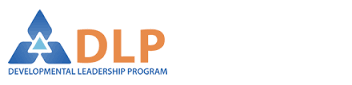 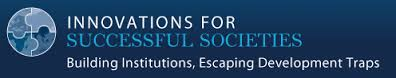